LENGUAJE  Y COMUNICACIÓN 1° BÁSICO
ESCUELA ALEJANDRO GIDI 
PROFESORA: KARIN CEA ROJAS
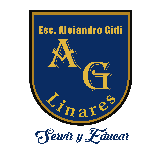 OBJETIVO
Leer un texto comprensivamente y extraer información a partir de él.
Realizar diferentes trazos
Escucha  atentamente el texto que leerá tu profesora , para luego responder algunas preguntas.
¿Qué es Martín?
¿Qué es Martín?
Martín el pez
Martín es un pez. Él es de color rojo. Le gusta nadar. Martín puede nadar muy rápido.
Gato
Perro
Pez
¿De qué color es?
¿De qué color es?
Rojo
Verde
Rosado
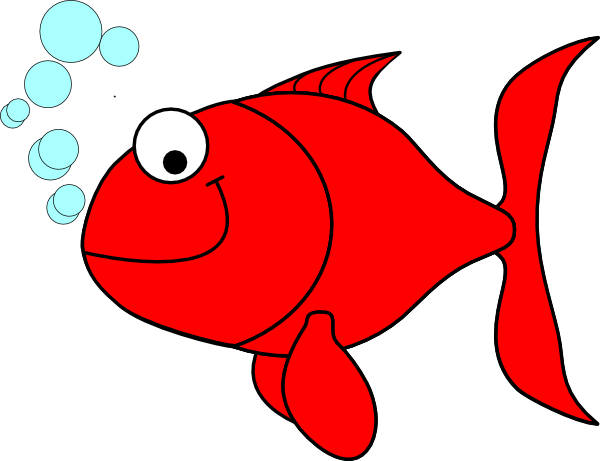 ¿Qué puede hacer?
Saltar
Nadar
Jugar
activación
Los invito a realizar con su dedo índice los mismos movimientos que realizará tu profesora :
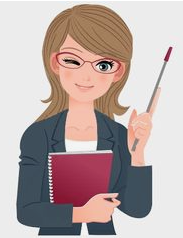 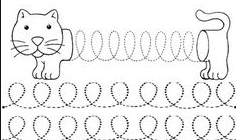 Ahora realiza el mismo trazo pero en tu cuaderno con tu lápiz
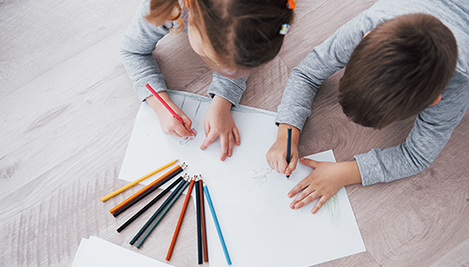 Sugiero que dibujes un punto de inicio y término de tu trazo
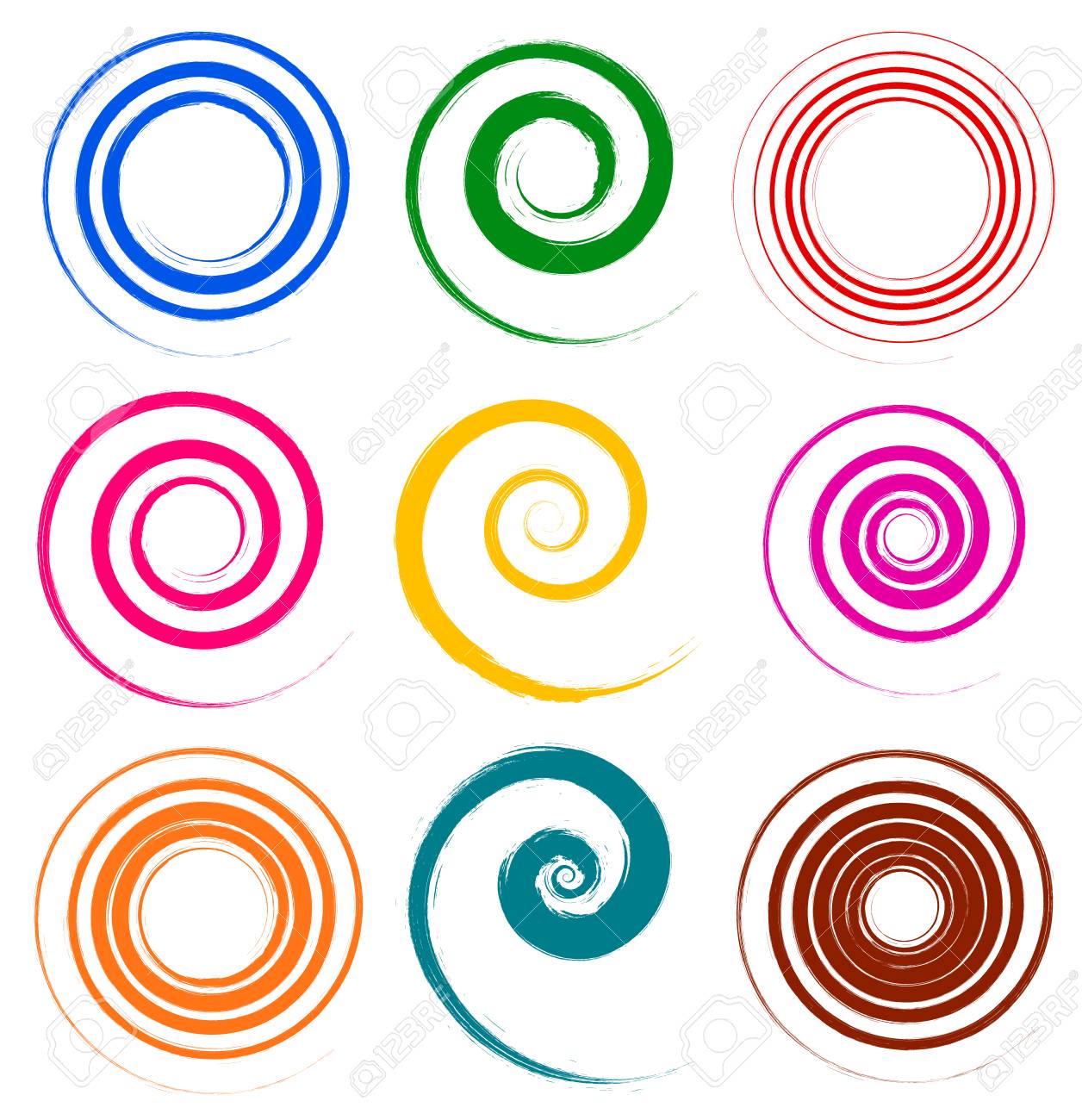 Ahora repítelo cuantas veces puedas en tu hoja de cuaderno.
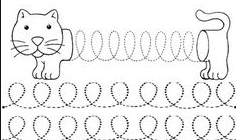 Evalúo mi trabajo
Te invito a realizar un trazo de un círculo en tu cuaderno y este transformarlo en UN DIBUJO DE TU MAMÁ . ¿qué les pareció la clase? ¿que aprendimos hoy? ¿Qué fue lo más fácil? ¿qué fue lo más difícil?
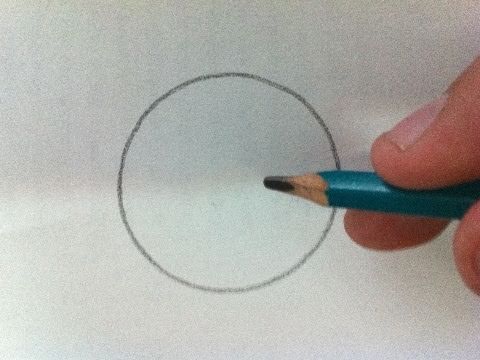 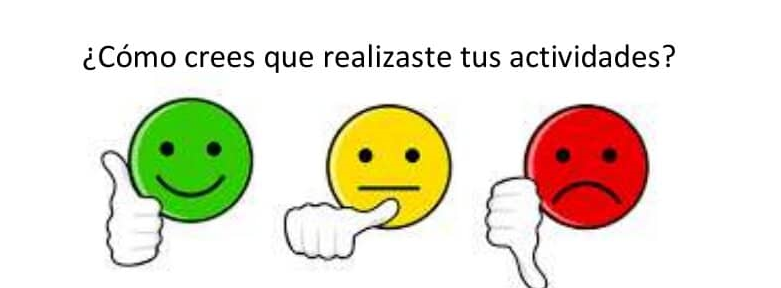 Nos vemos la próxima clase !!!
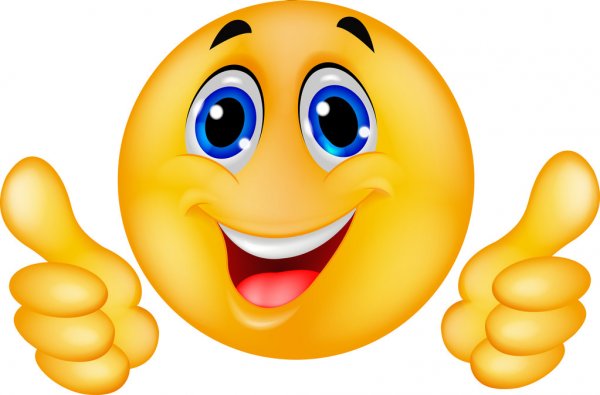